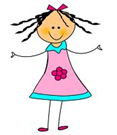 Perimeter
Part 1 Find the Perimeter.
a)
b)
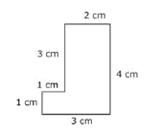 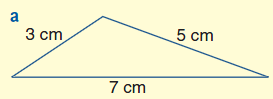 c)
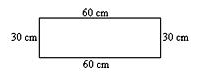 P=
P=
P=
Part 2 Find the Perimeter.
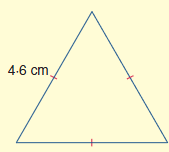 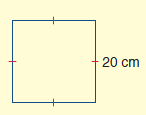 a)
b)
P=
P=
c)
d)
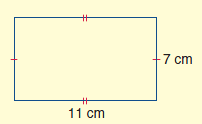 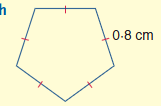 P=
P=